Система коммуникации человека и умного дома Smart
Беломытцева Елизавета, Козедубов Алексей
Концепция проекта
Главная идея проекта – создание системы коммуникации человека и устройств умного дома через смартфон и фитнес-браслет (умные часы).
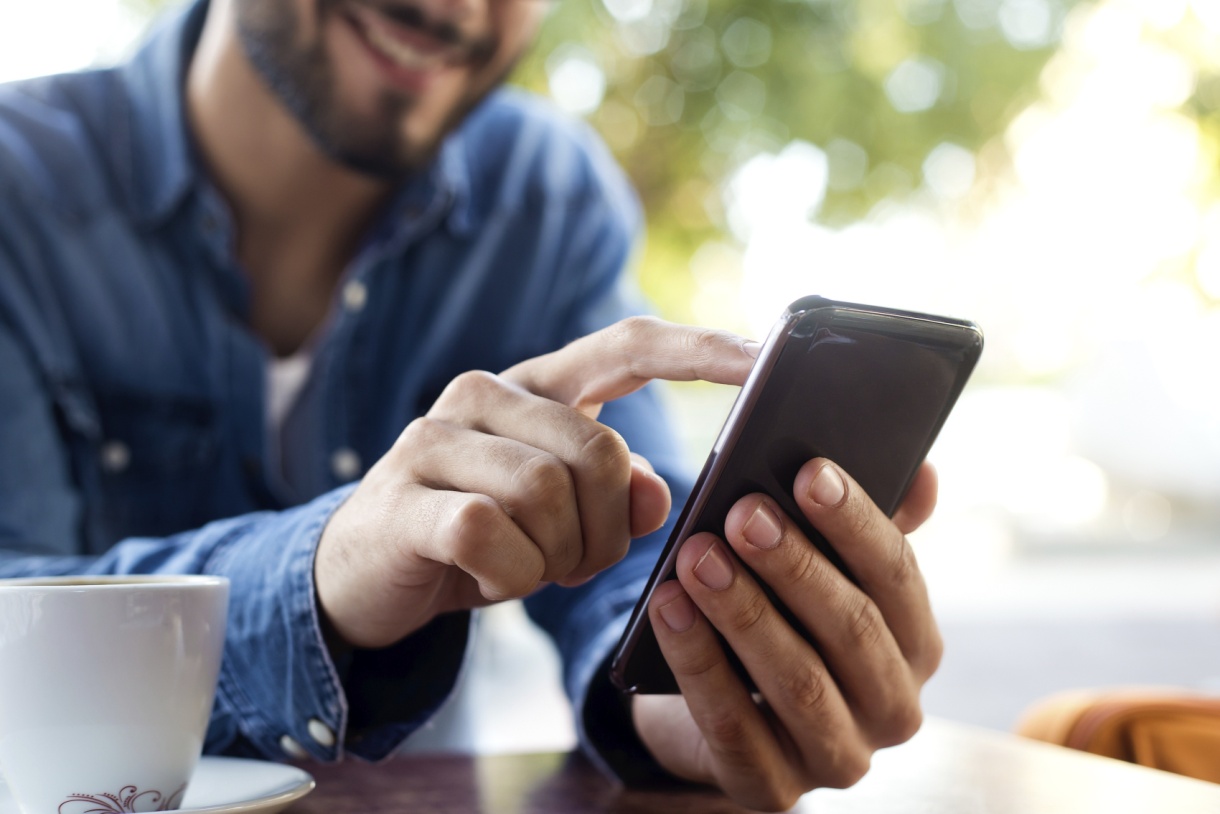 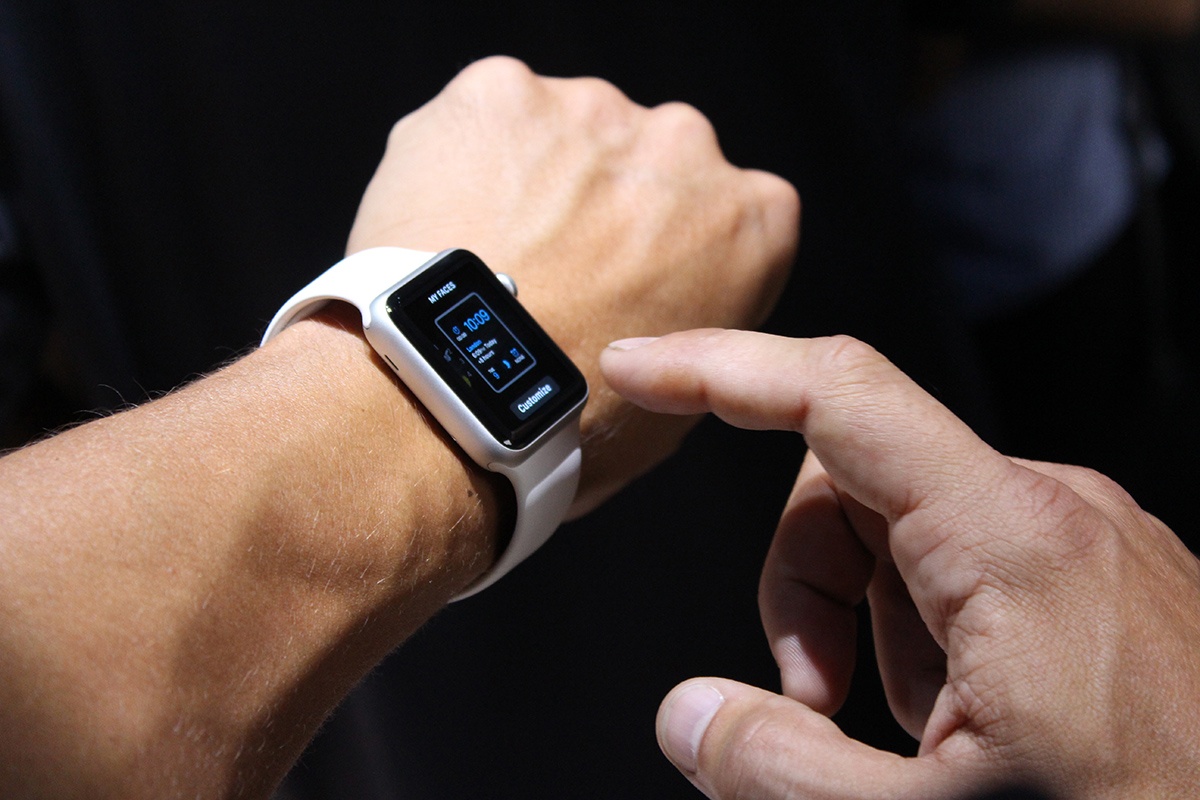 Анализ рынка. Конкуренты
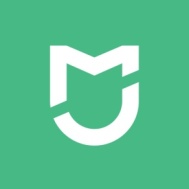 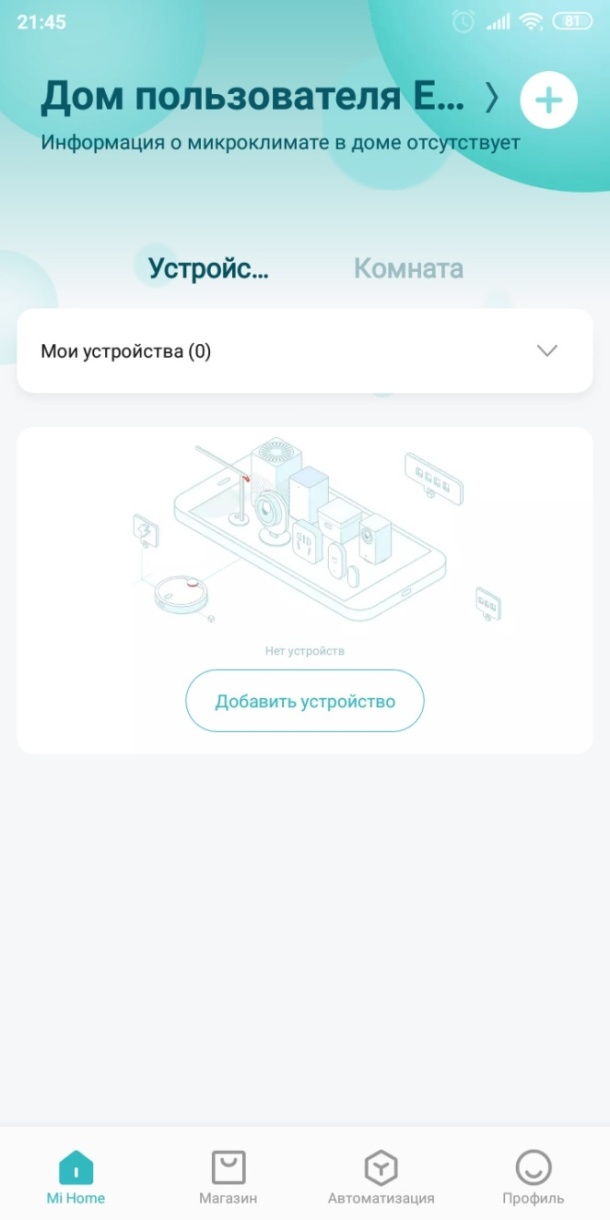 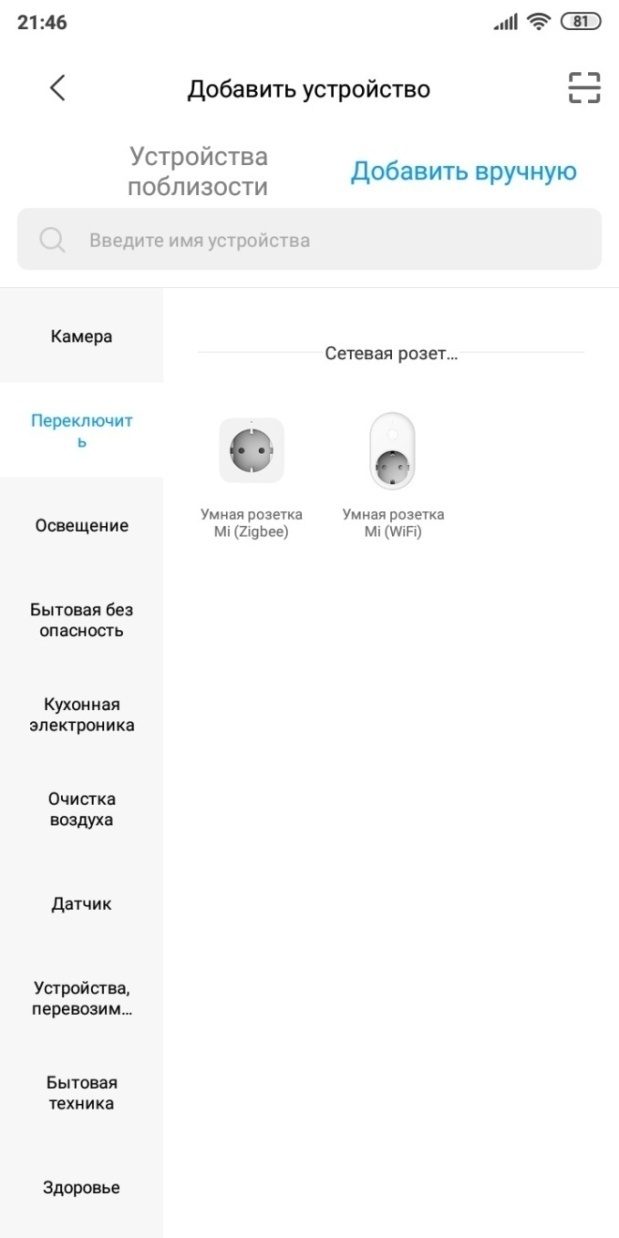 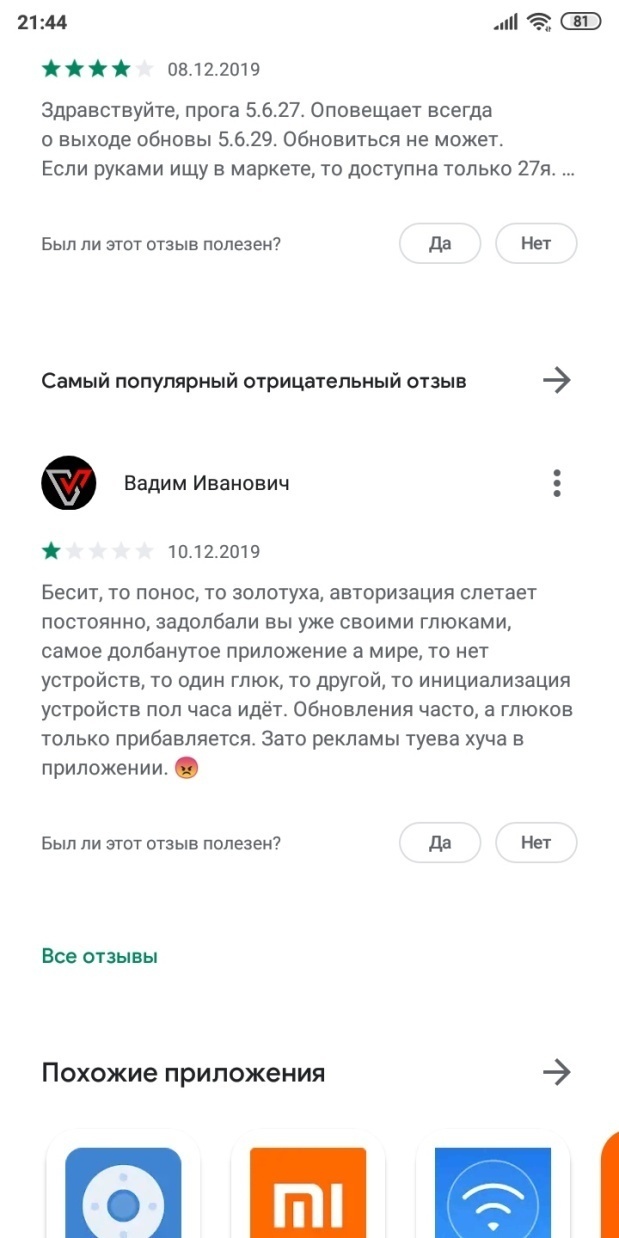 Mi Home
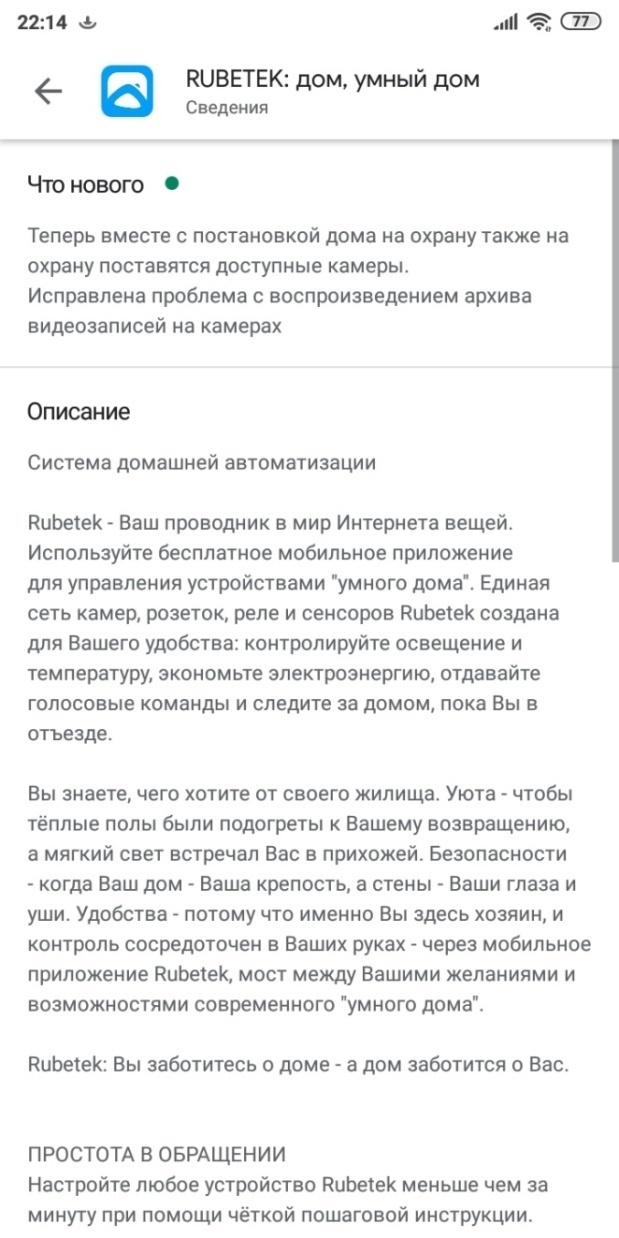 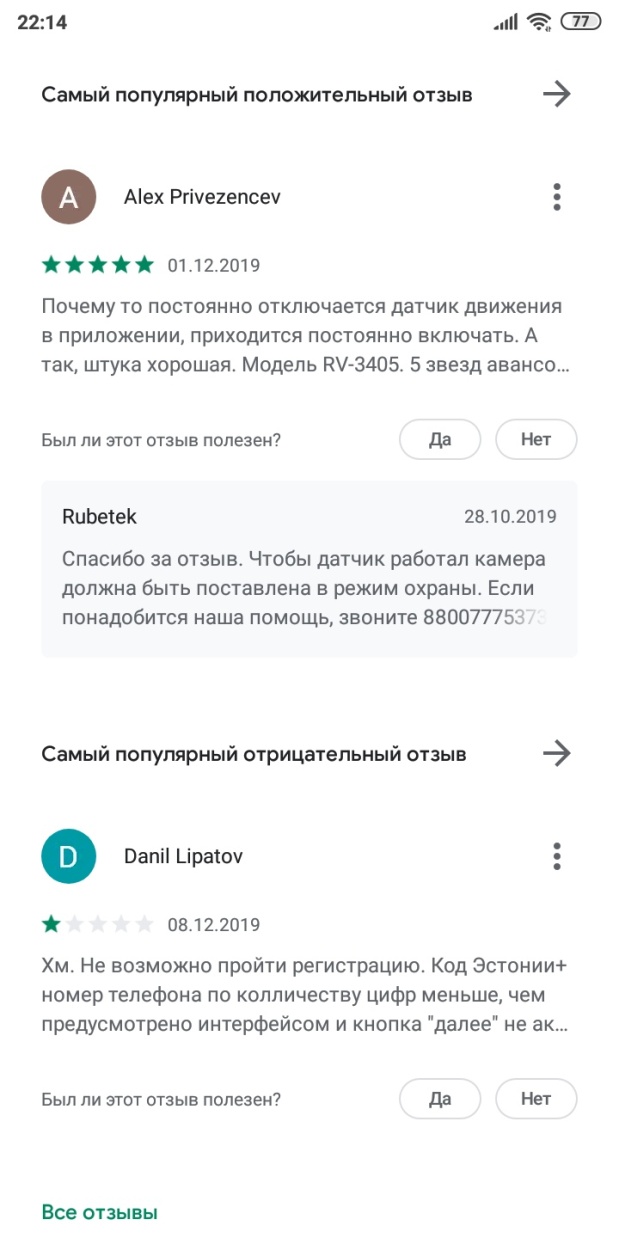 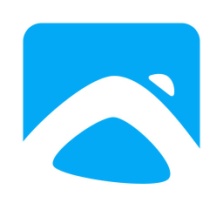 Rubetek
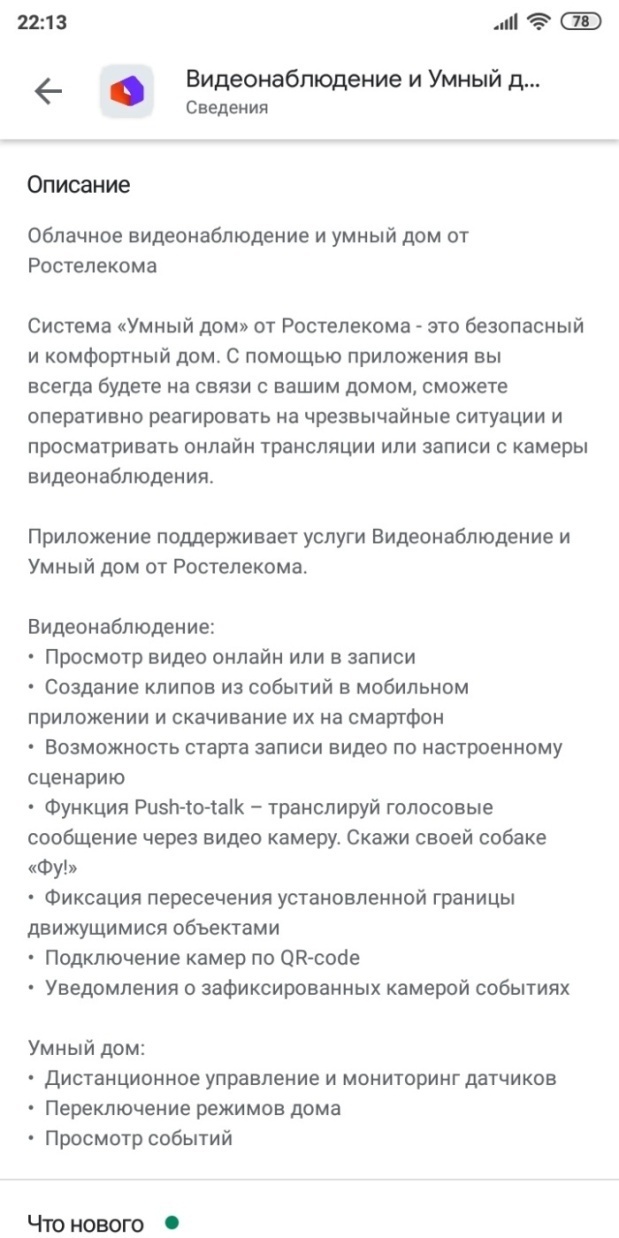 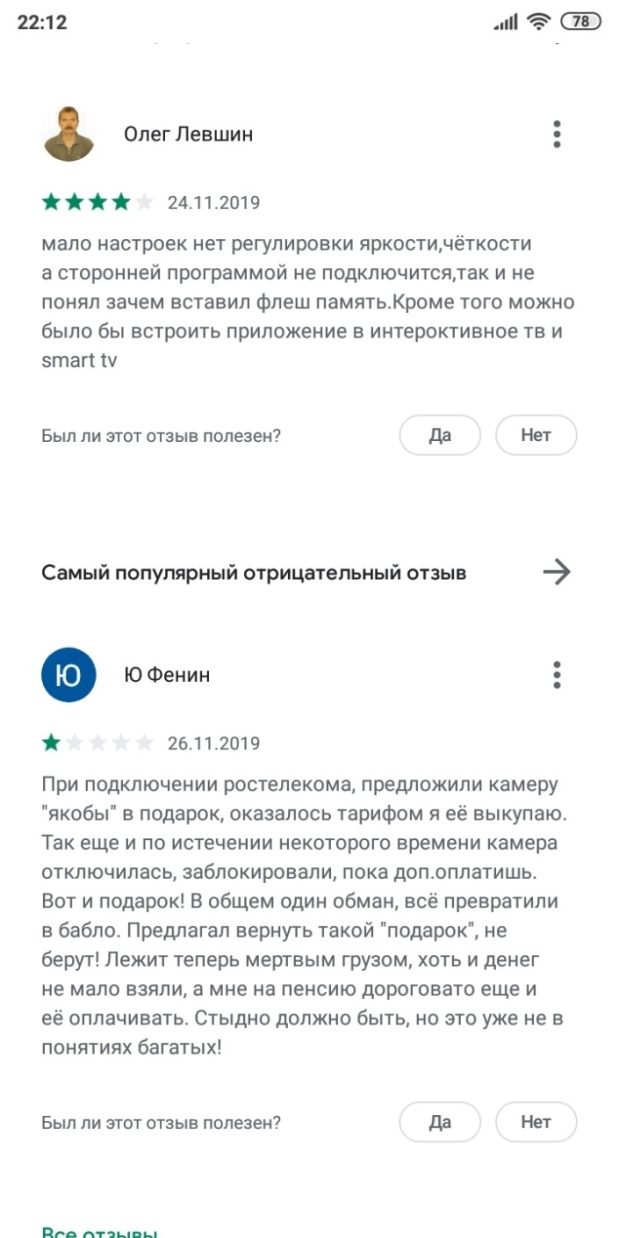 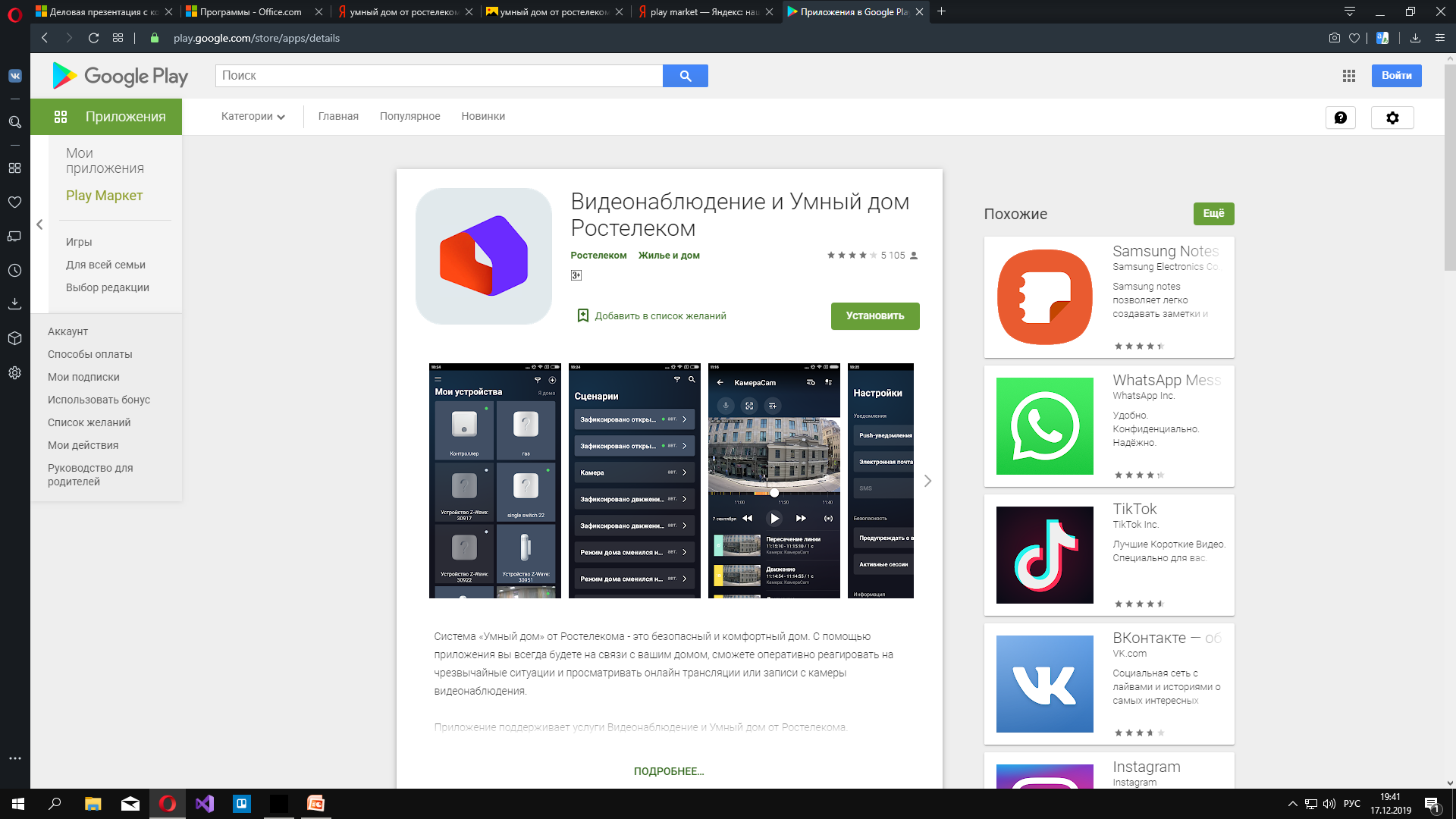 Умный дом
Итоги анализа рынка
Аналоги существуют
Сильный конкурент один
Никто не предоставляет возможности анализа состояния пользователя через фитнес браслет

Наша идея  отличается глубиной замысла
Главное отличие – мы хотим создать систему автономного взаимодействия элементов дома
Анализ технологий разработки
Преимущества Java в сфере IoT перед другими языками:
объектная ориентированность дает возможность писать более структурированный код
Java имеет встроенные возможности, полезные для разработки в сфере IoT
язык портативен и не имеет аппаратных ограничений, что упростит разработку
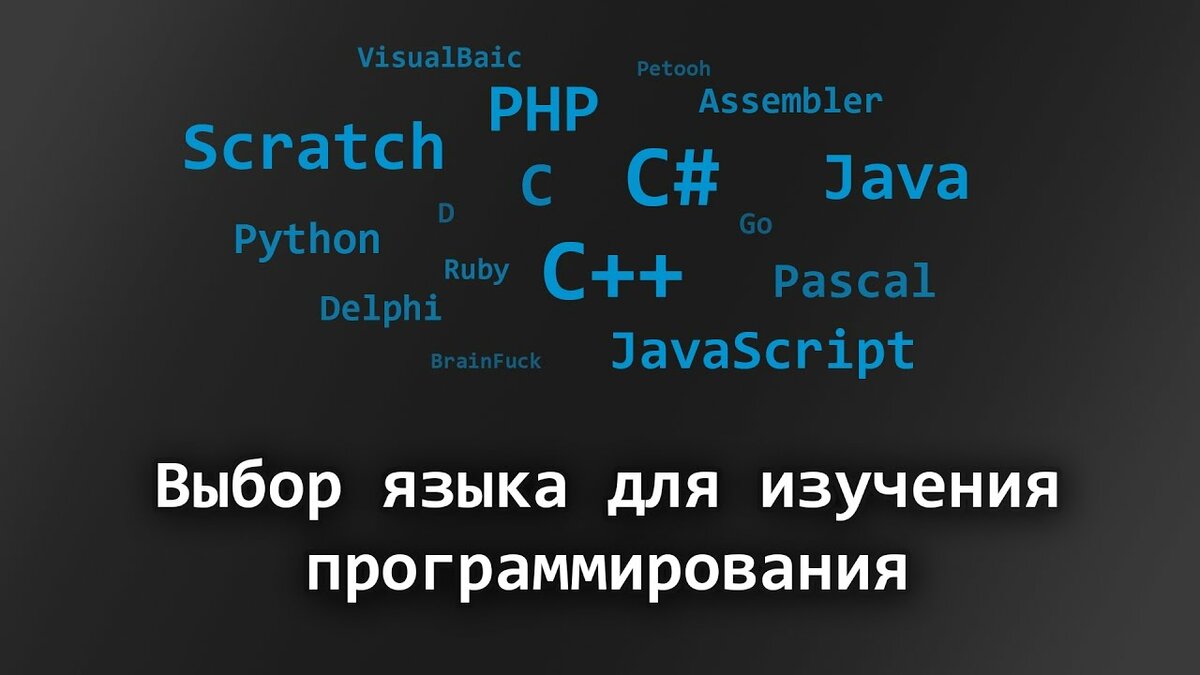 Данные голосования за лучший язык в сфере IoT
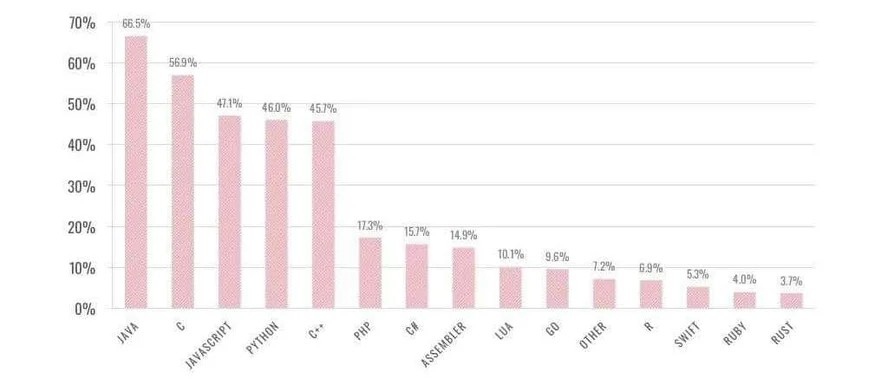 Техническое задание
Через приложение будет осуществляться:
создание единой системы умного дома
коммуникация человека и дома
анализ состояния пользователя
автономное взаимодействие предметов в дома друг с другом
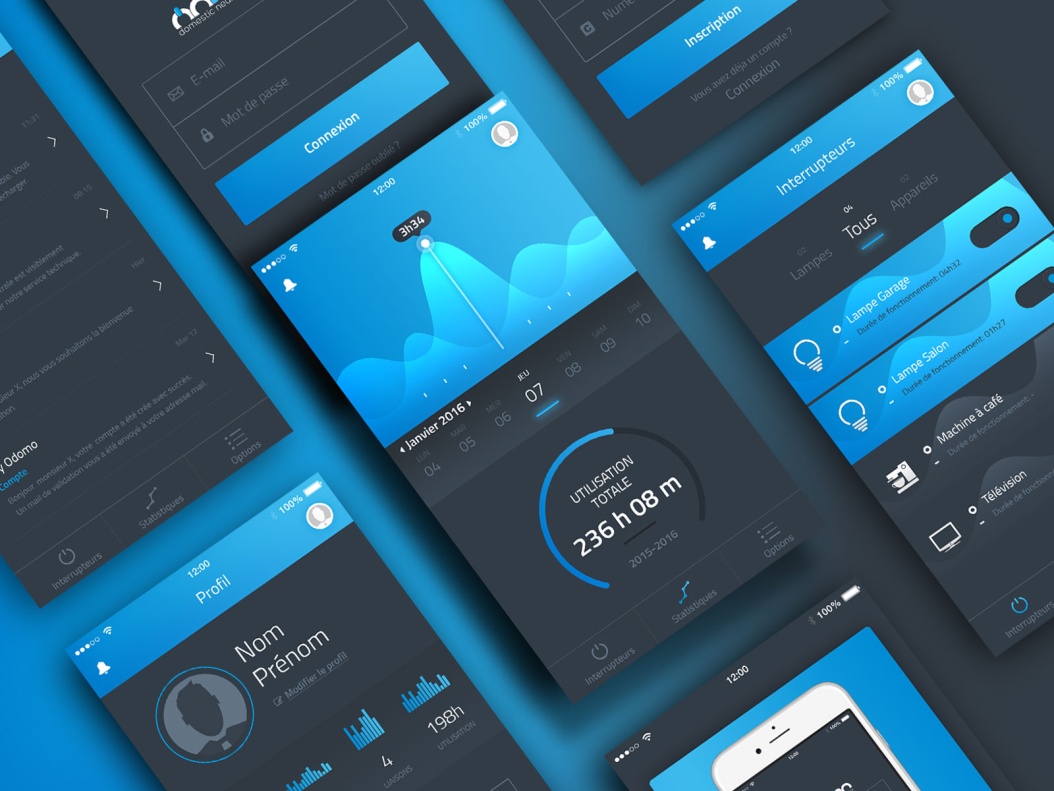 Use-case
коммуникация человека и дома
Пользователь приходит домой после работы

выбирает режим «После работы» 

свет приглушается, отключаются звуки, включается телевизор с низким уровнем звука
[Speaker Notes: Пользователь приходит домой после работы ->]
анализ состояния пользователя
У пользователя учащенный пульс

Автоматически включается кондиционер, приглушается свет, отключается теплый пол

На телефон приходит уведомление с рекомендациями по снижению пульса
автономное взаимодействие предметов в доме друг с другом
Отключение неиспользуемых приборов при включении других для экономии электричества 

Отключение теплого пола при включении кондиционера

Перевод духового шкафа, варочной поверхности и микроволновой печи в активный режим при использовании холодильника
В техническое задание входит создание эргономичного и качественного User Interface
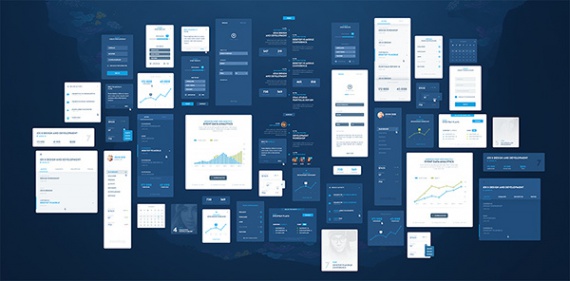 Бизнес-процесс
Сбор информации, анализ рынка: поиск конкурентов, анализ их аналогов
Выбор средств для разработки системы
Разработка модуля, позволяющего контактировать с устройствами через смартфон
Тестирование модуля и его отладка
Консультация со специалистами в сфере психофизиологии
Проектирование и разработка модуля анализа состояния пользователя
Тестирование модуля и его отладка
Разработка интерфейса и его отладка
Объединение модулей и интерфейса
 Тестирование продукта и его отладка
 Закрытое альфа-тестирование
 Отладка
 Закрытое бета-тестирование на более широкую аудиторию
 Отладка
 Релиз
 Поддержка в течение 5 лет с возможностью продления
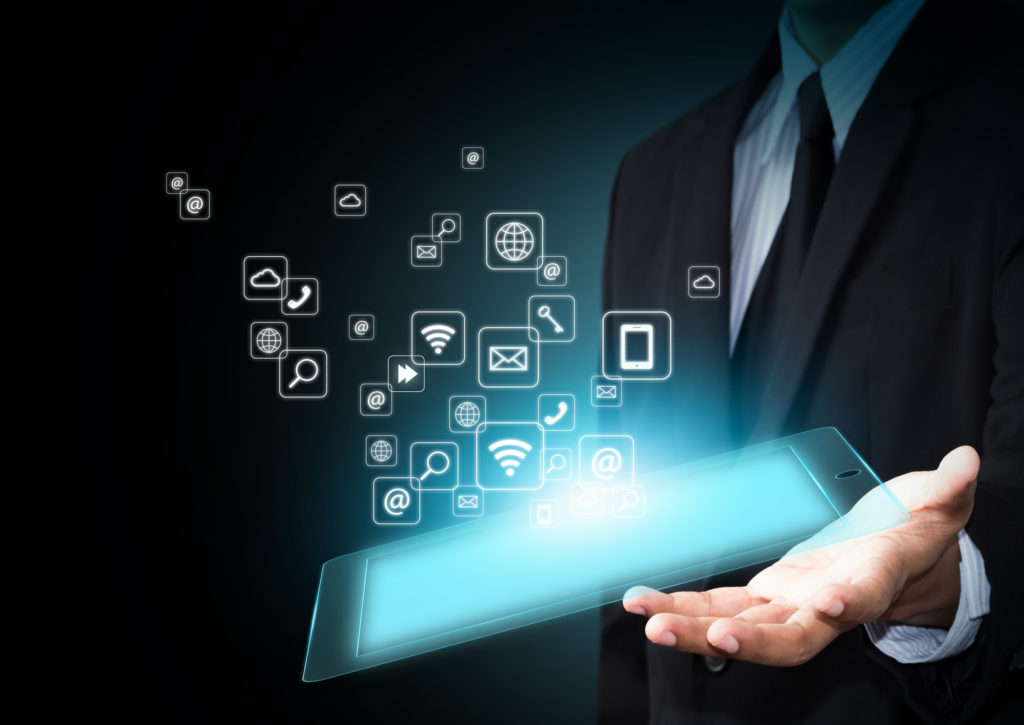 Кликабельный прототип нашего приложения
https://alex710285.invisionapp.com/prototype/smart-ck5co18ru004q6o0173xe07wi/play/cbef40e4?v=3Zykaov6Xg9hQvCy9b73bw%3D%3D&linkshare=urlcopied
https://alex710285.invisionapp.com/freehand/CUsersstronDesktopsmart-9r6tDZ8LT
Спасибо за внимание